Очистка производственно-дождевых и поверхностных сточных вод
Группа компаний ЭКО-ПРОЕКТг. Екатеринбург
История развития ЭКО-ПРОЕКТа:
1993г. – Научно-проектная фирма ЭКО-ПРОЕКТ основана, как организация по проектированию   водоочистных установок, преимущественно – для металлургических предприятий. Основатели – ведущие специалисты из Уральского государственного института по проектированию металлургических заводов – Уралгипромез, г. Екатеринбург 

    1995г. – Создан отдел разработки конструкторской документации водоочистного оборудования

    1996г. – Организовано производство оригинального высокоэффективного водоочистного оборудования 

    1997г. – Создан отдел технологических исследований и пуско-наладки

          В результате развития создана комплексная инжиниринговая компания, специализированная на создании и внедрении инновационных водоочистных технологий, а также на технологической поддержке институтов генерального проектирования предприятий черной металлургии  (ГИПРОМЕЗов и др.) России и Украины.
Водоочистные технологии ЭКО-ПРОЕКТа широко применяются также в цветной металлургии, в машиностроении, в коммунальном хозяйстве и в других отраслях народного хозяйства
Руководство организационно-техническое
Отдел технологических исследований и пуско-наладки:
Проектный отдел:
Конструкторский отдел:
Отдел производства оборудования:
Службы обеспечения:
- Технологические исследования
- Разработка технологических регламентов для проектирования
- Пуско-наладка
- Обучение экспл. персонала предприятий
- Техническая помощь предприятиям и сервисное обслуживание
- Генеральное проектирование
- Технологическое проектирование
 - Авторский надзор за строительством
- Разработка конструкторской документации для изготовления водоочистного оборудования
 - Контроль качества в процессе изготовления оборудования
- Производство водоочистного оборудования
- Комплексная поставка оборудования
- Шеф-монтаж оборудования
Финансово-договорной отдел
 Группа маркетинга и технической информации
 Транспортный отдел
Структура ГК ЭКО-ПРОЕКТ:
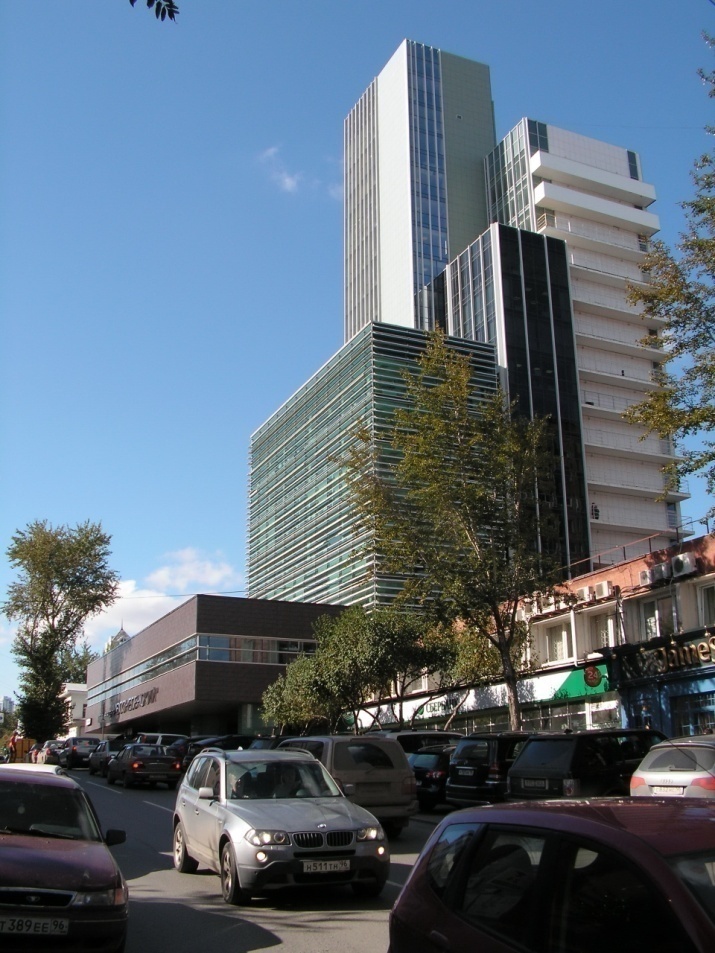 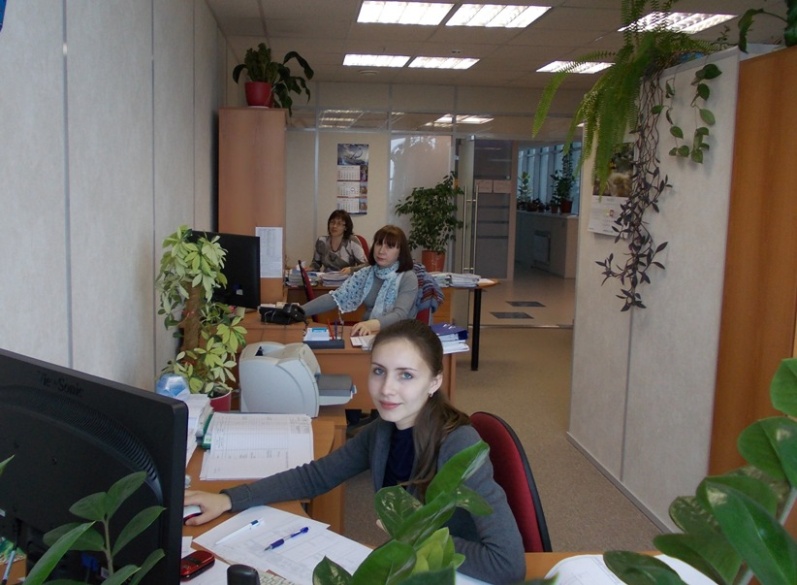 Проектный отдел
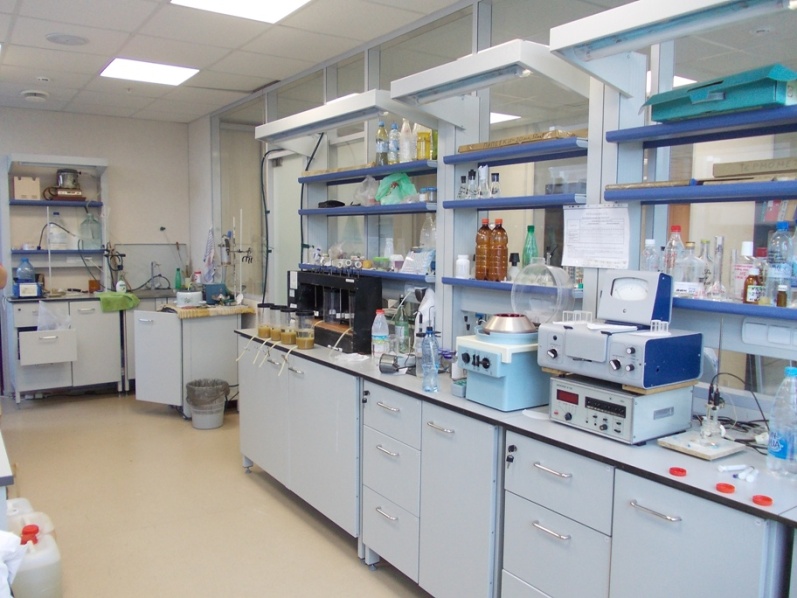 Собственный офис ЭКО-ПРОЕКТа расположен на девятом этаже  бизнес-центра «Вознесенский» в центре Екатеринбурга
Технологическая лаборатория
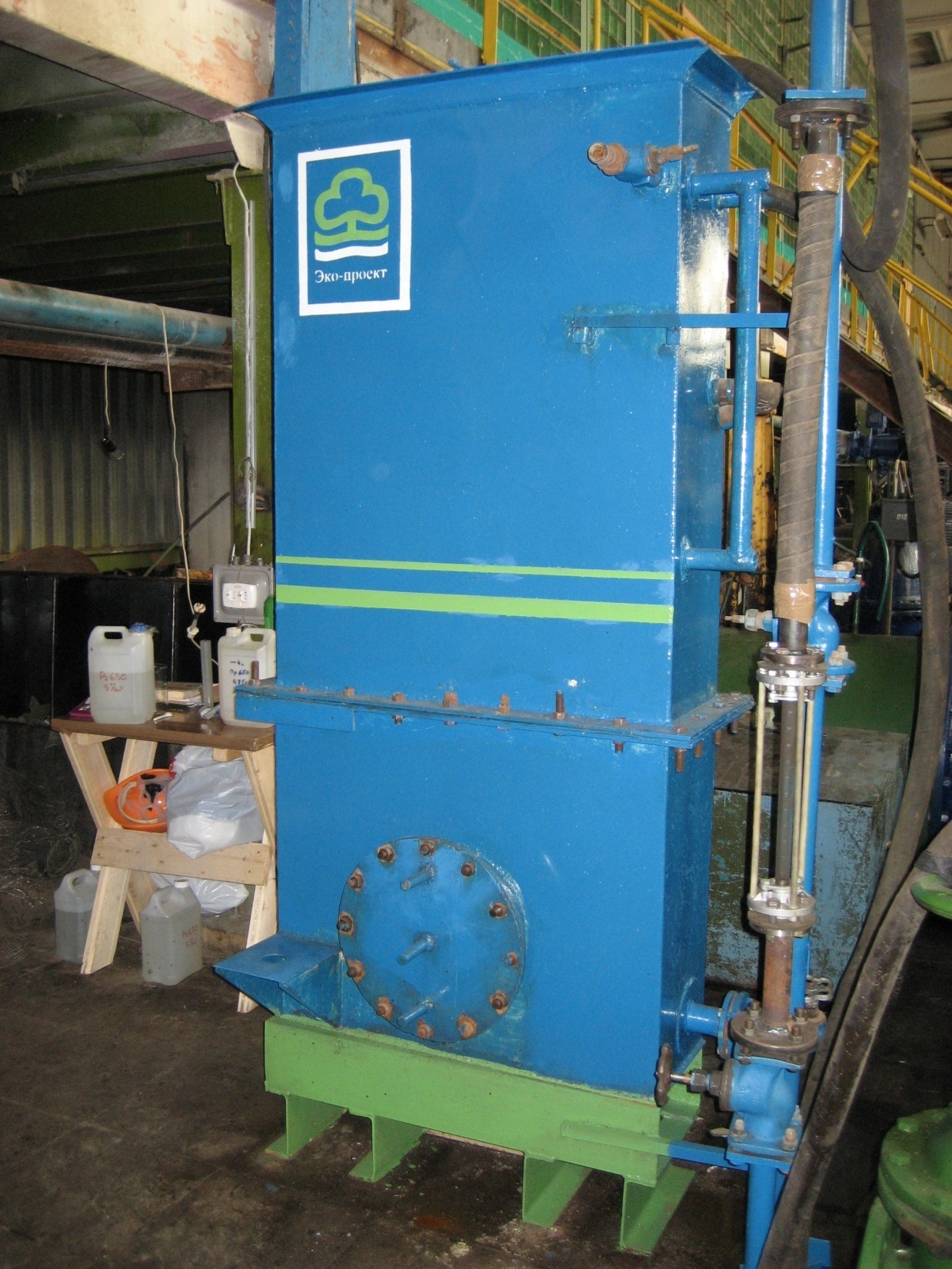 Пилотная установка
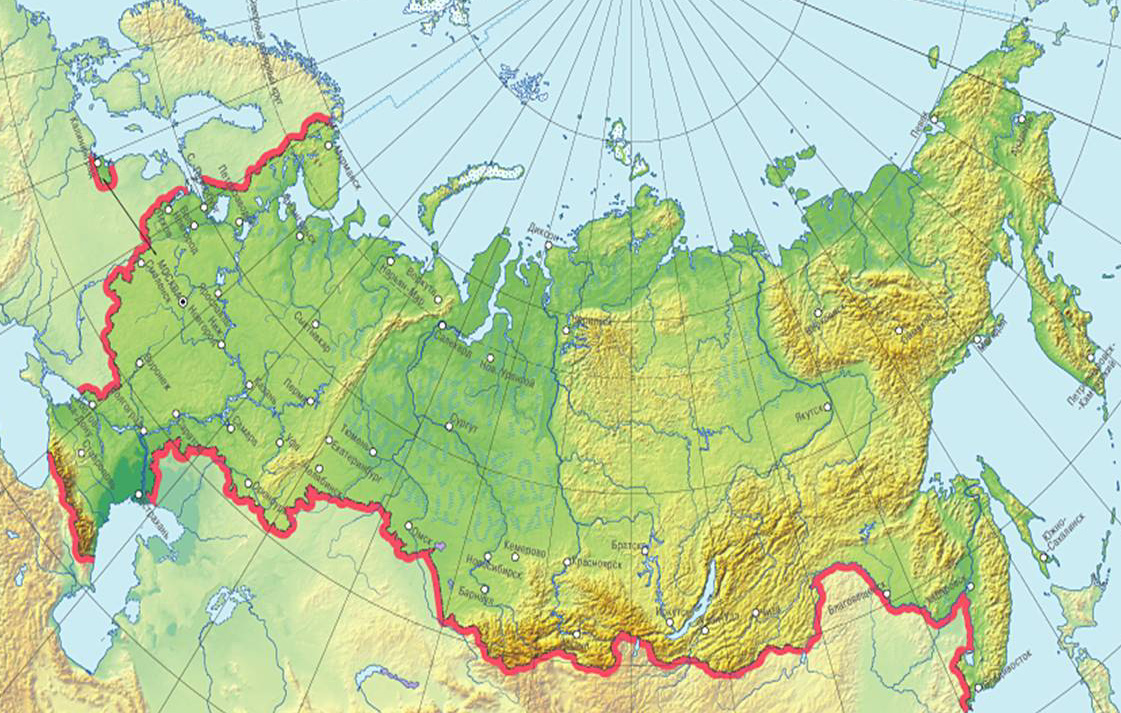 Великий Новгород
Череповец
МОСКВА
Электросталь
Калуга
У К Р А И Н А
Выкса
Ст.Оскол
Енакиево
Новый Уренгой
Липецк
Омутнинск
Макеевка
Нововоронеж
Ноябрьск
Серов
Пионерский
Ижевск
Пермь
Советский
Тольятти
Чусовской
Шахты
Коммунистический
В.Салда
Н.Серги
Абинск
Черное море
Туринск
Н.Тагил
Красноуральск
Тавда
ЕКАТЕРИНБУРГ
Аша
Невинномысск
Тюмень
Учалы
Ялуторовск
Сибай
Челябинск
Магнитогорск
Кувандык
Владикавказ
Медногорск
Новотроицк
Комсомольск-на-Амуре
Кемерово
Новокузнецк
К А З А Х С Т А Н
Каспийское море
Балхаш
География наших объектов
Установка очистки ливневых стоков
Городские очистные сооружения ливневой канализации
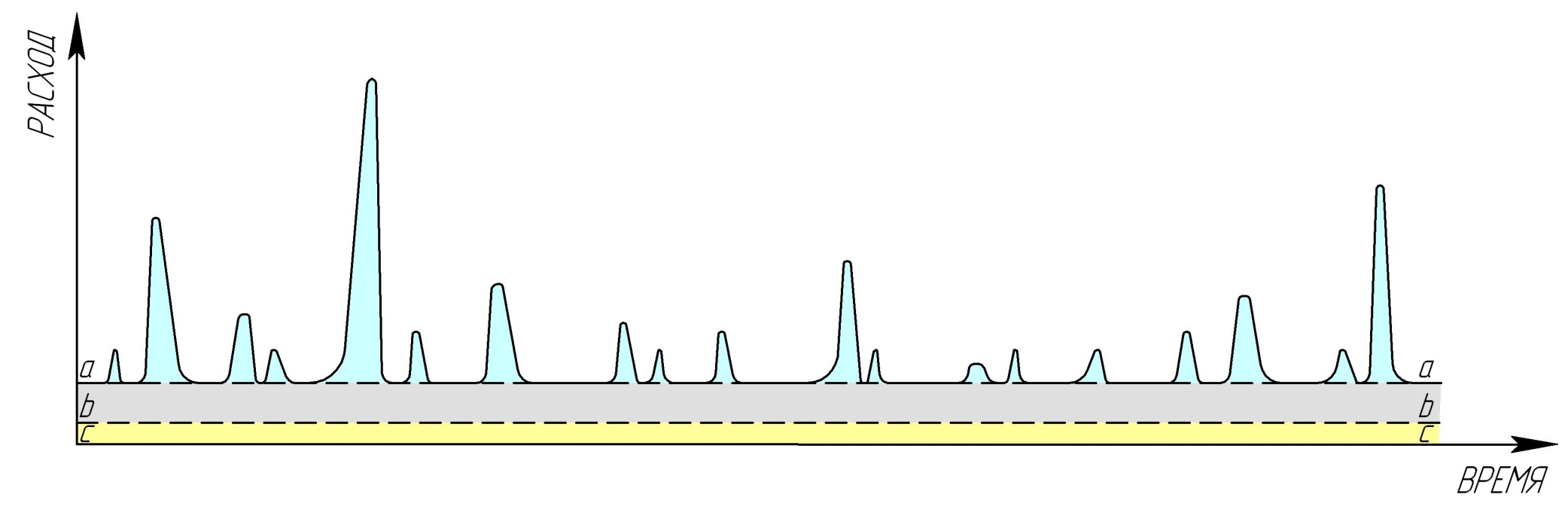 График поступления поверхностного и постоянного стоков в промышленную канализацию
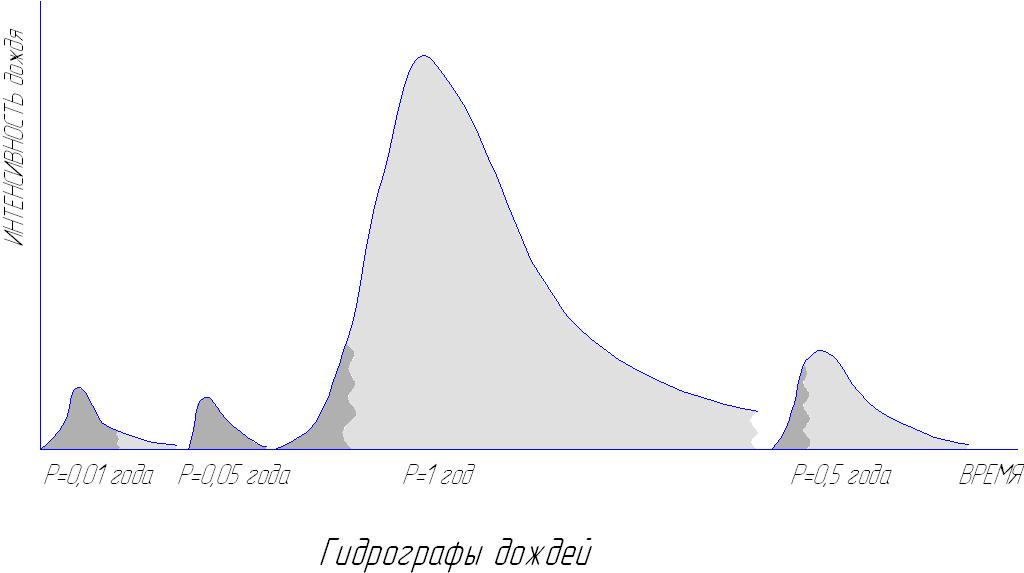 Гидрографы дождей
Производительность очистных сооружений
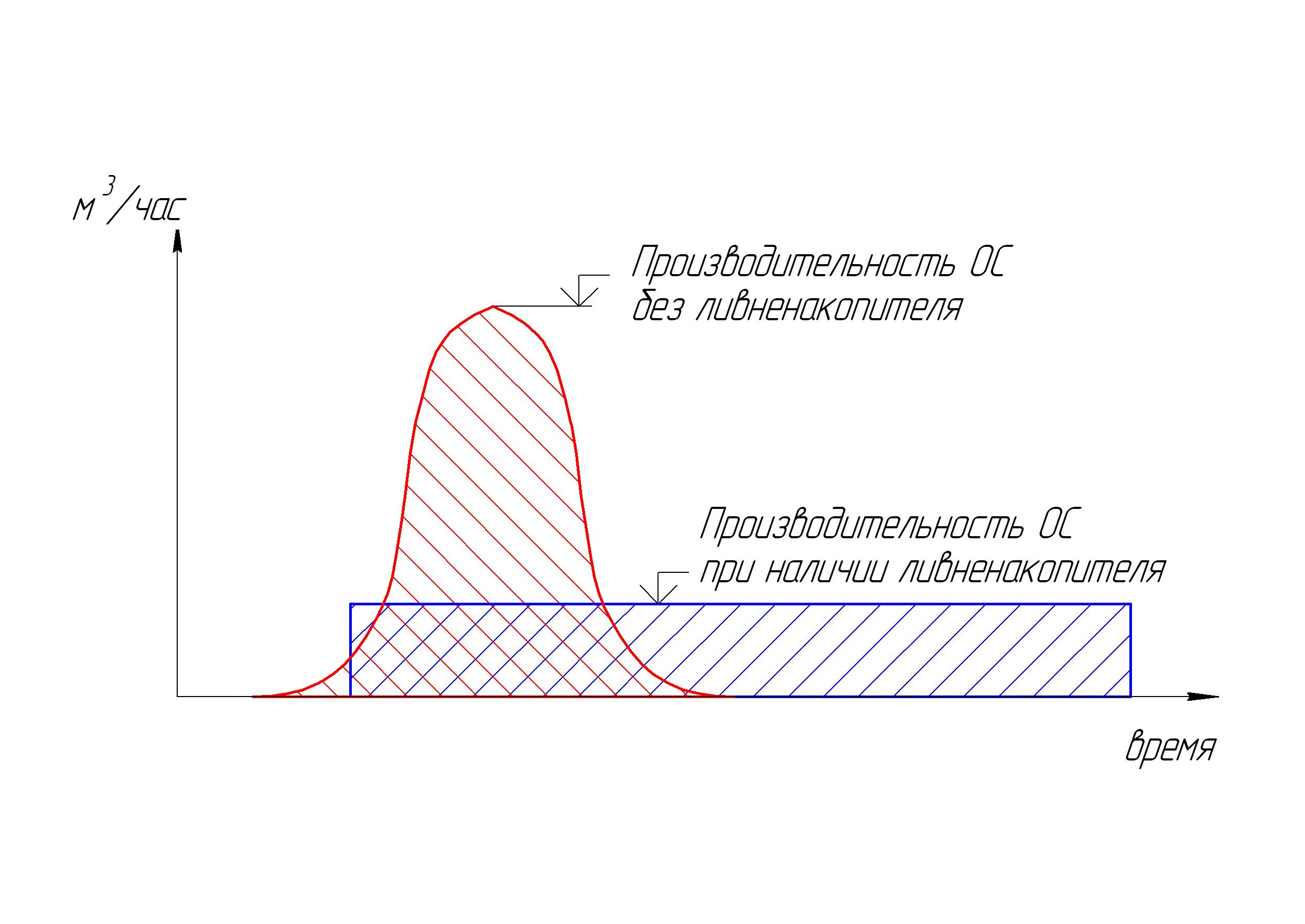 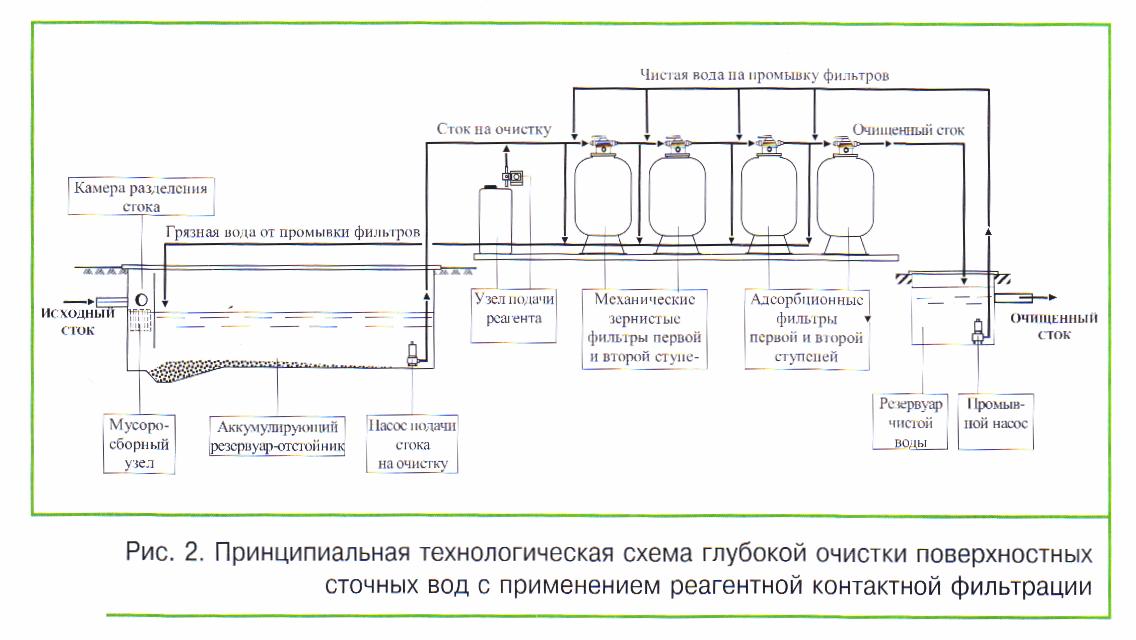 Принципиальная технологическая схема глубокой очистки поверхностных сточных вод с применением реагентной контактной фильтрации
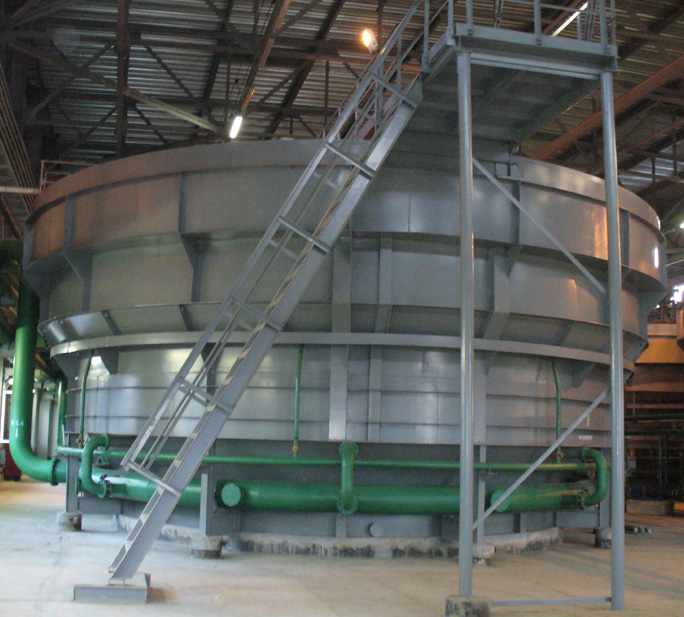 ОТСТОЙНИКИ-ФЛОКУЛЯТОРЫ ЭП
* используются, как основные аппараты, в реагентных и безреагентных технологиях очистки природных и техногенных (оборотных, сточных и т.п.) вод. К 2016 г. введено в эксплуатацию более 150 аппаратов номинальной производительностью до 2000 м3/ч (диаметр – 12 м., высота – 6,1 м.). Большинство действующих аппаратов имеет производительность до 1200 м3/ч (диаметр – 10 м., высота – 5,6 м.)
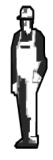 Конструкция отстойника-флокулятора
Визуализация течений воды в камере хлопьеобразования 
отстойника-флокулятора ЭП с использованием программы «Flow Wision»
Особенности отстойников-флокуляторов:
Увеличенная удельная гидравлическая нагрузка на аппарат, которая составляет 5  15, а в отдельных случаях – до 20 м3/(м2 ч), вместо 1,0  2,5 м3/(м2  ч) для вторичных горизонтальных и радиальных отстойников.
  Малые габариты при большой единичной мощности аппаратов – до 3 -5 тыс. м3/ч. Так, аппарат диаметром 10м и высотой 5,6 м имеет производительность, в зависимости от области использования, от 400 до 1200 м3/ч.
  Экологичная закрытая конструкция, ограничивающая выброс из аппарата паров воды и нефтепродуктов.
  Высокая эффективность очистки воды от взвешенных веществ (В) и нефтепродуктов (Н) – до величины В – до 5 мг/л, Н – до 0,2 мг/л.
  Устойчивость по эффективности очистки воды от взвешенных веществ и нефтепродуктов при больших колебаниях состава исходной воды. 
 Полная автоматизация процесса очистки воды и удаления осадка.
  Возможность применения в самых разных реагентных и безреагентых технологиях очистки природных, оборотных и сточных вод.
  Возможность размещения как внутри, так и вне зданий в зависимости от условий работы и климата; при размещении аппаратов в здании тепло, выделяемое корпусом аппарата, используется для отопления.
  Минимальное энергопотребление, в сравнении с другими технологиями глубокой очистки воды –  фильтрованием и флотацией, поскольку процесс осуществляется с использованием сил гравитации.
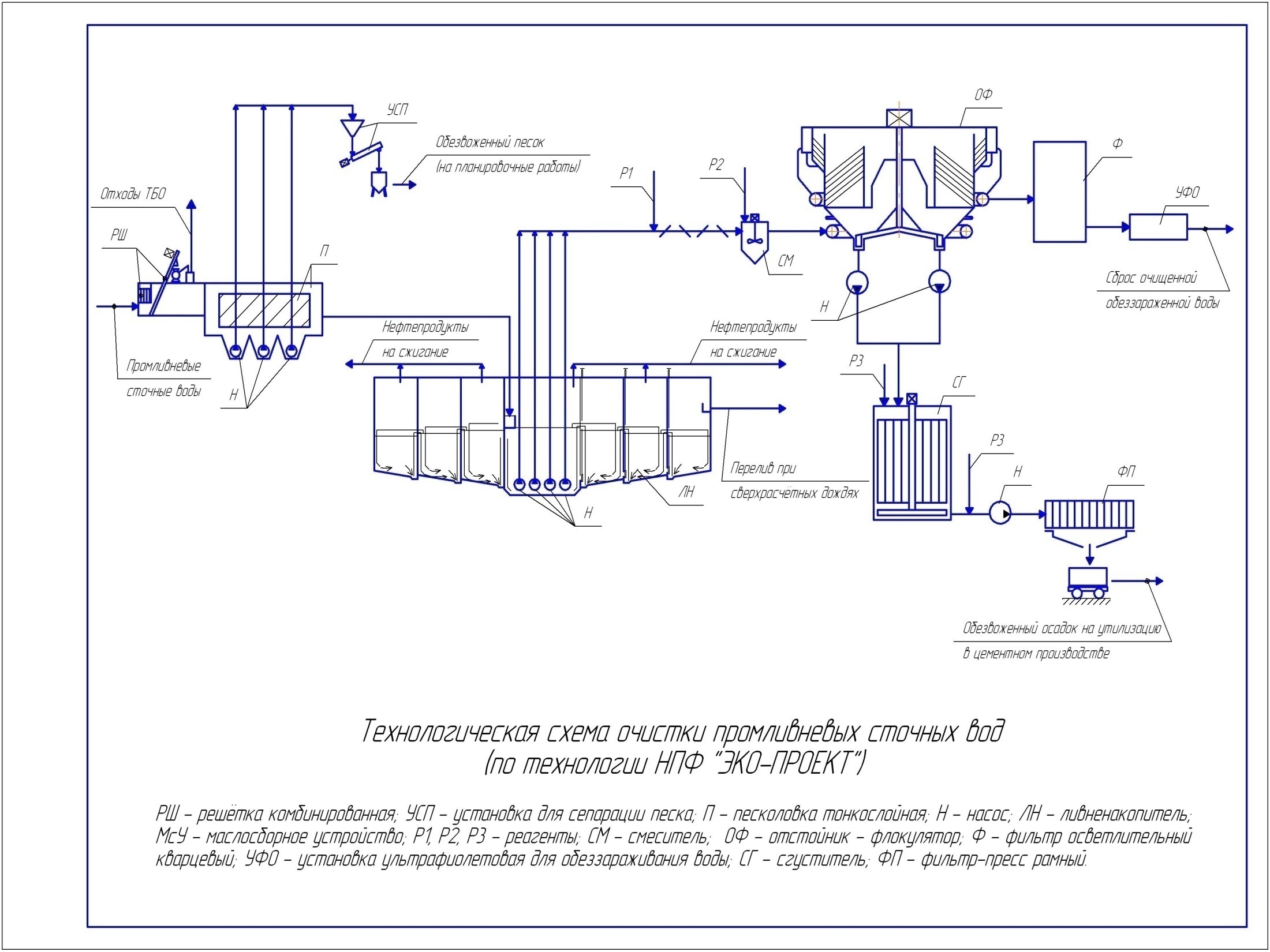 17
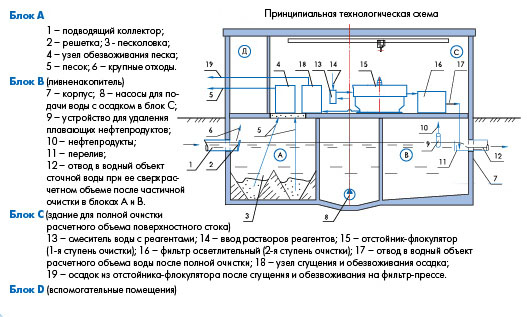 Принципиальная технологическая схема
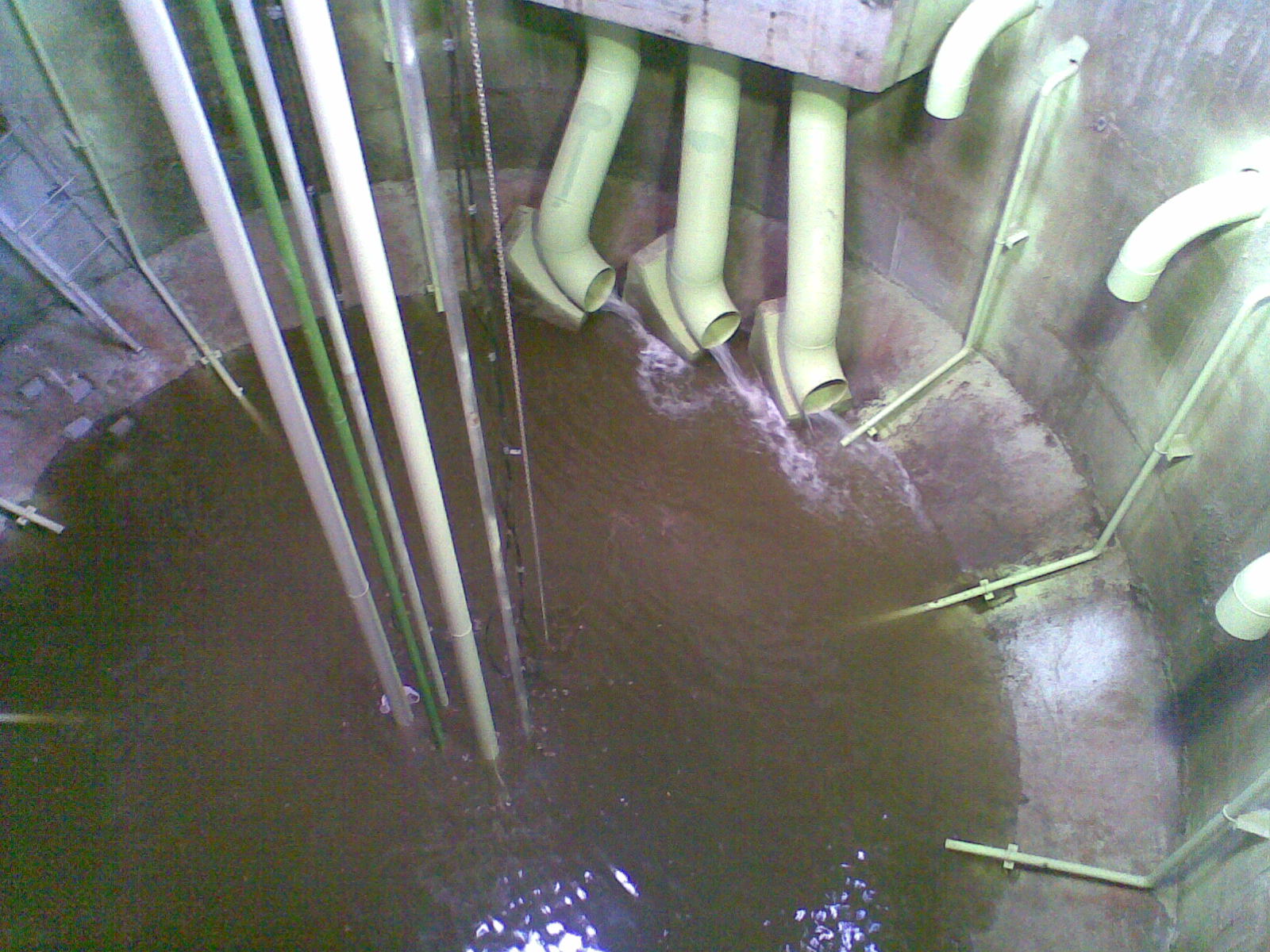 Центральные секции ливненакопителя
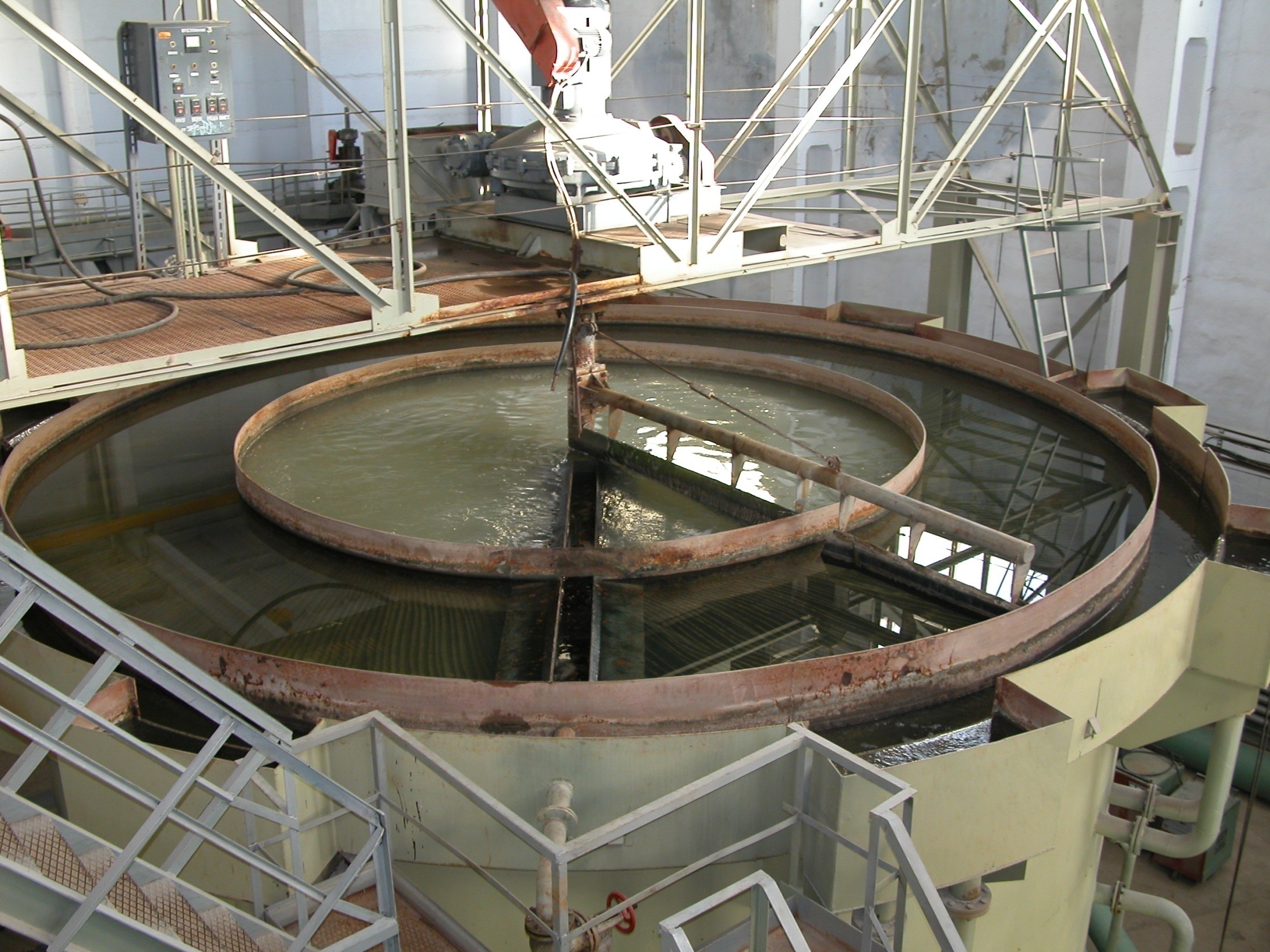 Уралмашзавод 
Очистные сооружения промышленно-ливневой канализации завода                    Отстойник-флокулятор
20
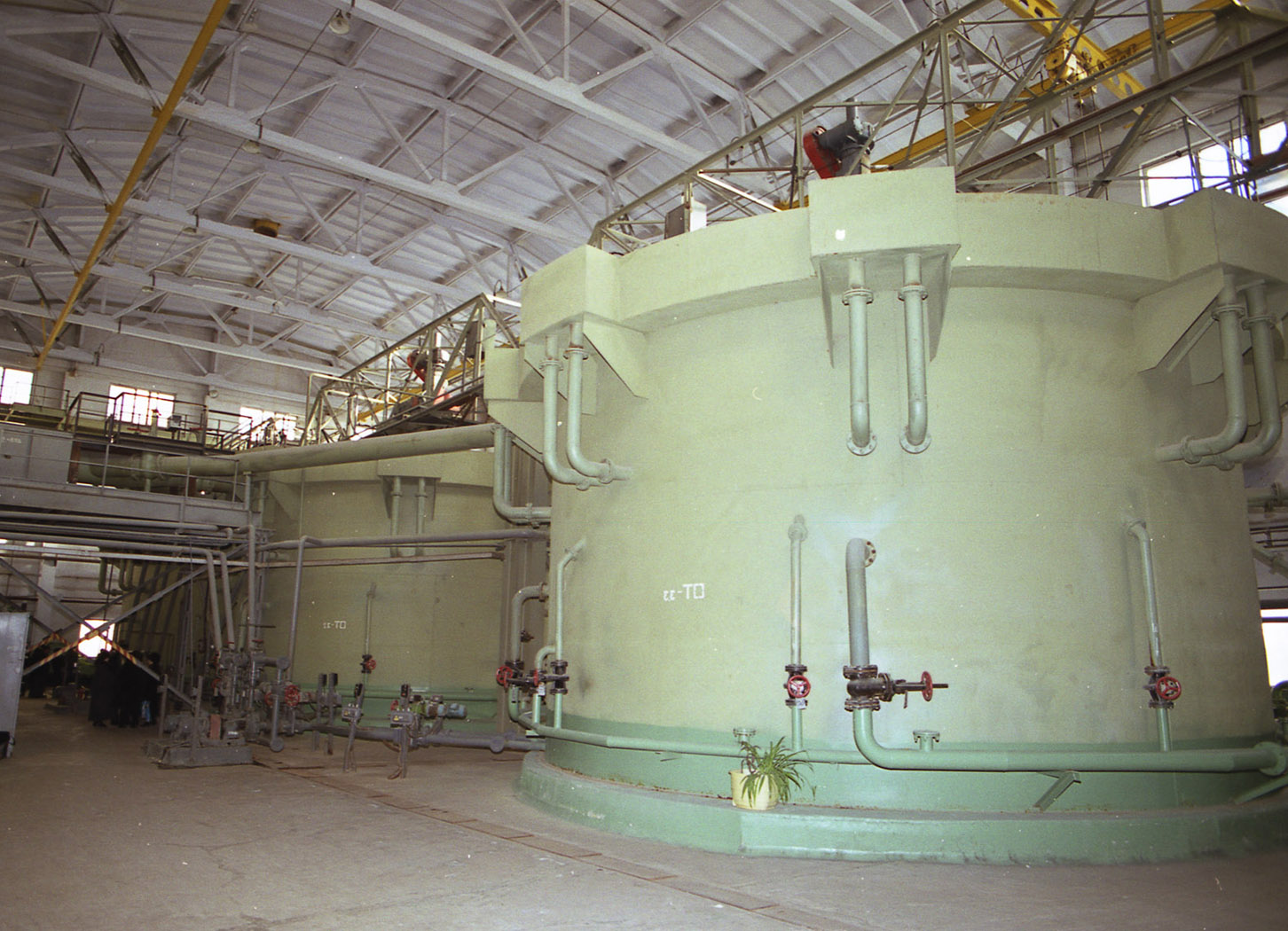 Уралмашзавод
Очистные сооружения промышленно-ливневой канализации завода                           Зал отстойников-флокуляторов
21
Состав ливневых и талых вод по данным литературы
Химический состав ливневых и талых вод
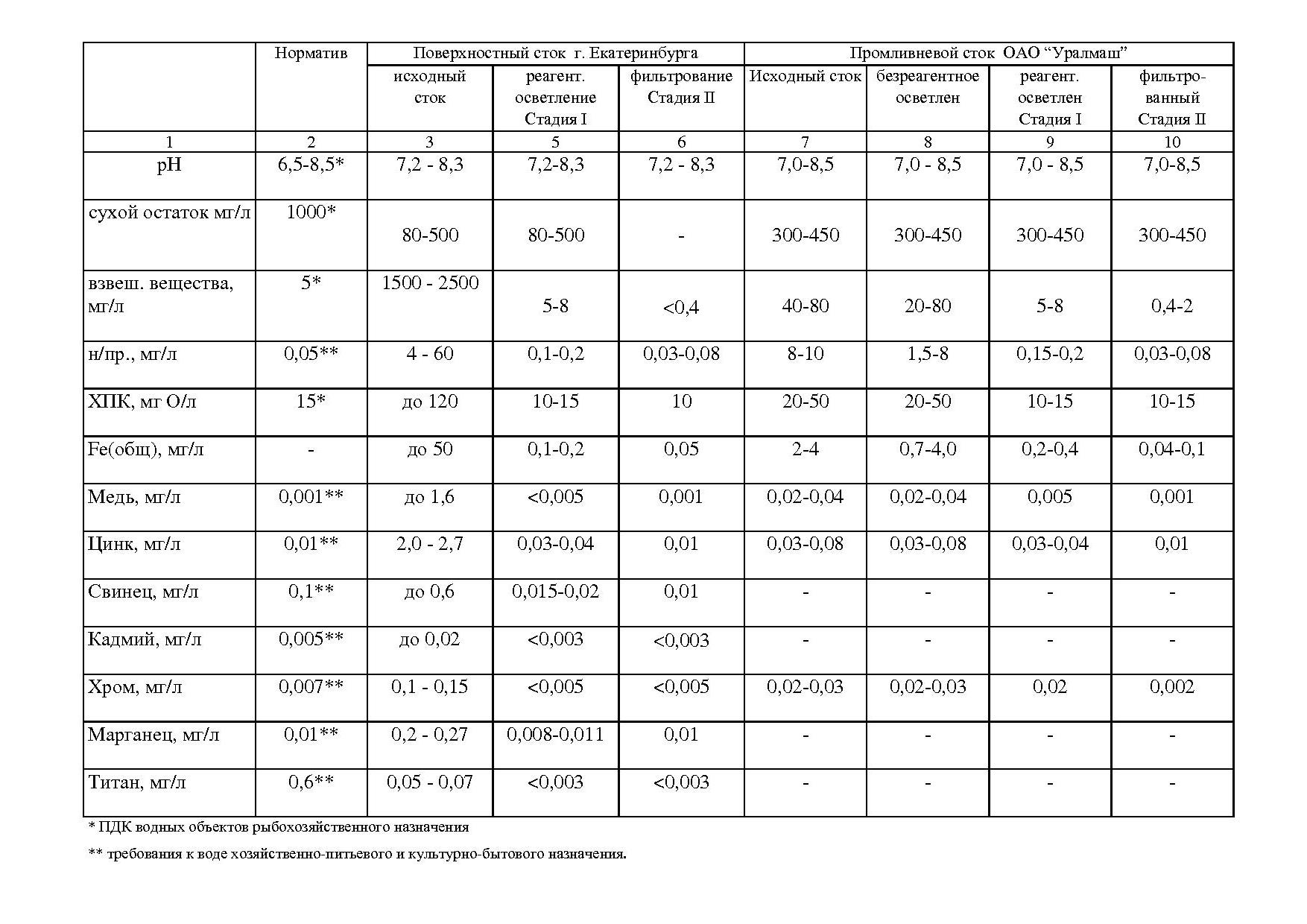 22
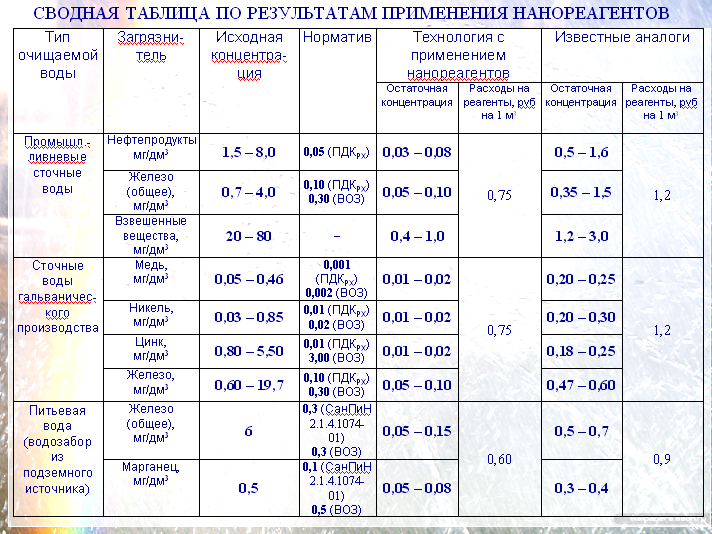 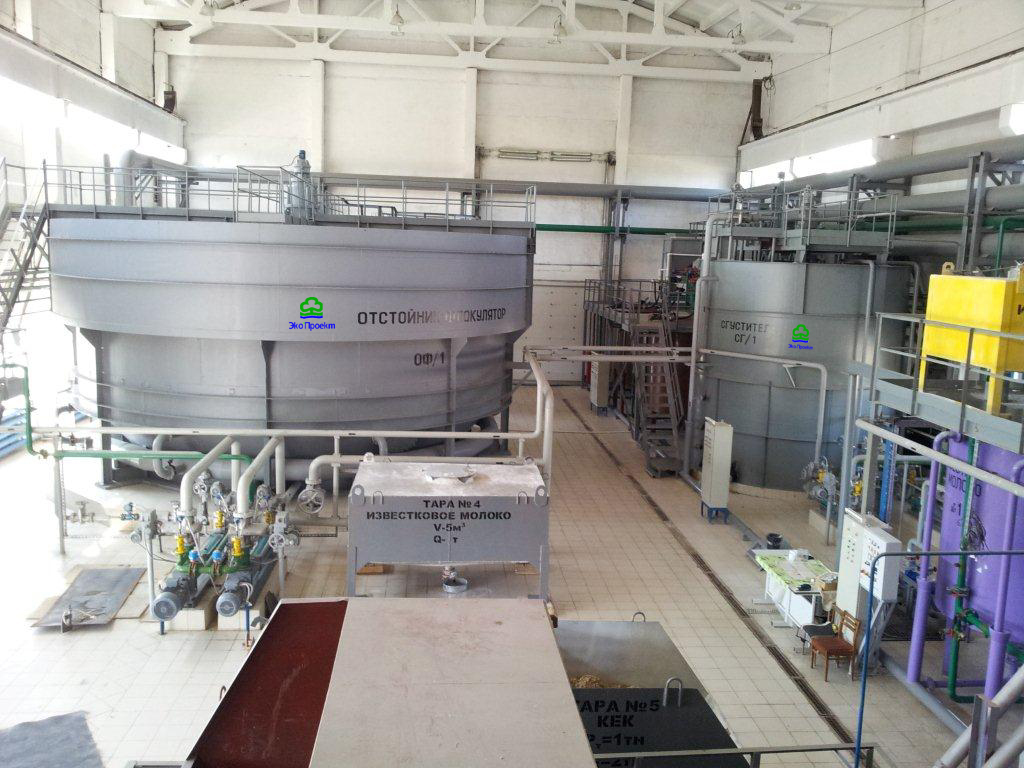 Отстойник-флокулятор диаметром 10м,
производительность - 400  м3/ч
24
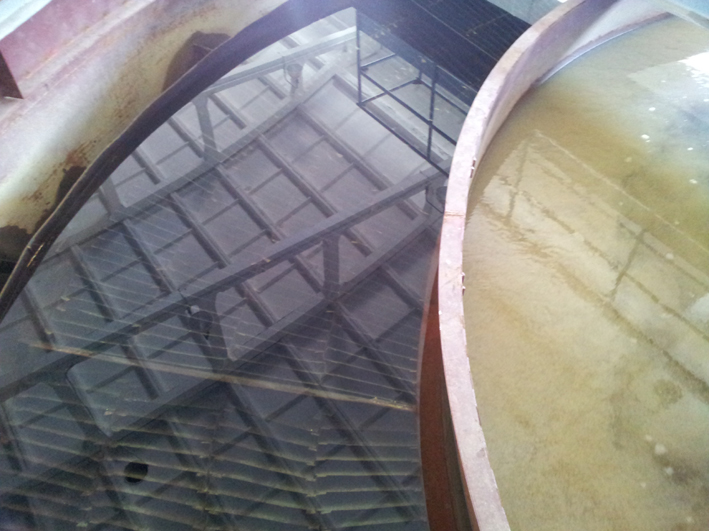 Вид на камеру хлопьеобразования и 
камеру отстаивания отстойников-флокуляторов
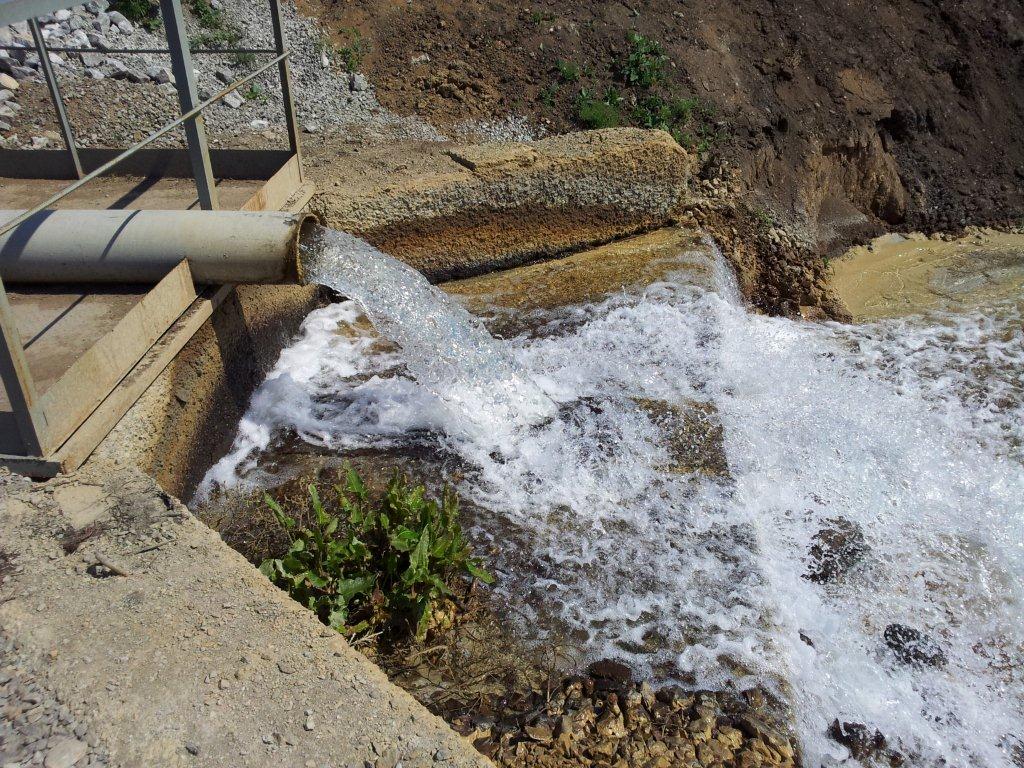 Выпуск сточных вод, очищенных в одну ступень на 
отстойниках-флокуляторах
26
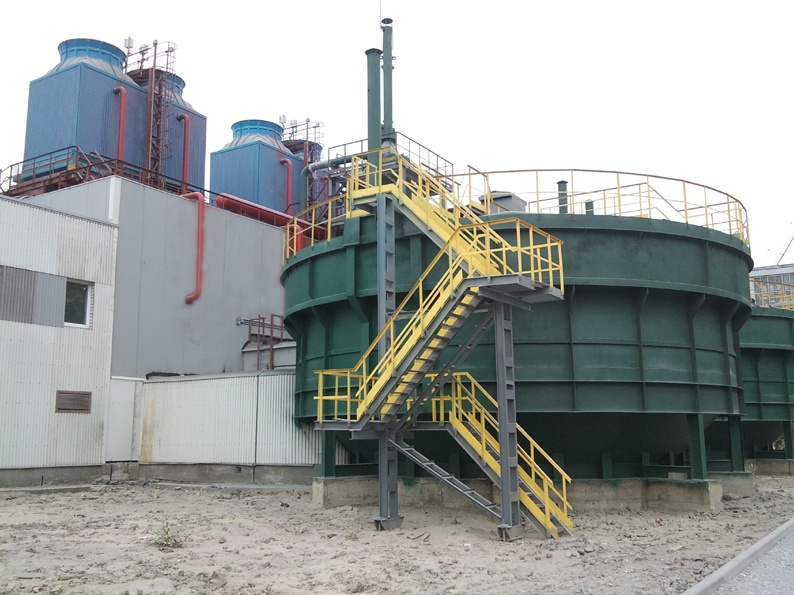 27
Отстойник-флокулятор диаметром 12м
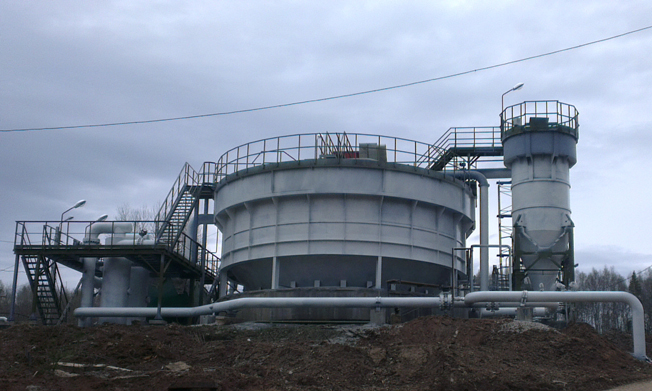 Отстойник-флокулятор диаметром 12м,
производительность по очистке поверхностного стока - 800  м3/ч
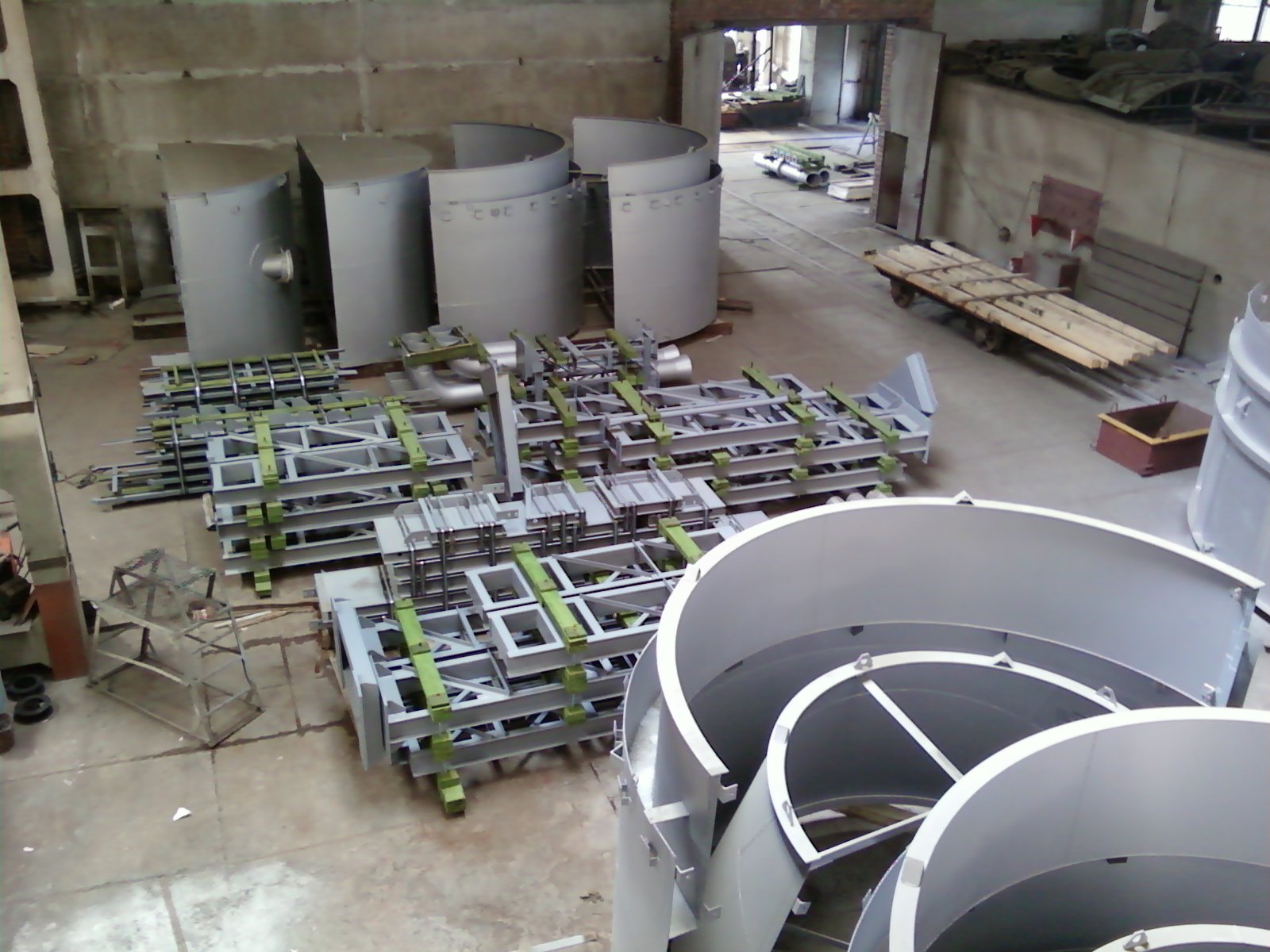 29
Изготовление узлов оборудования
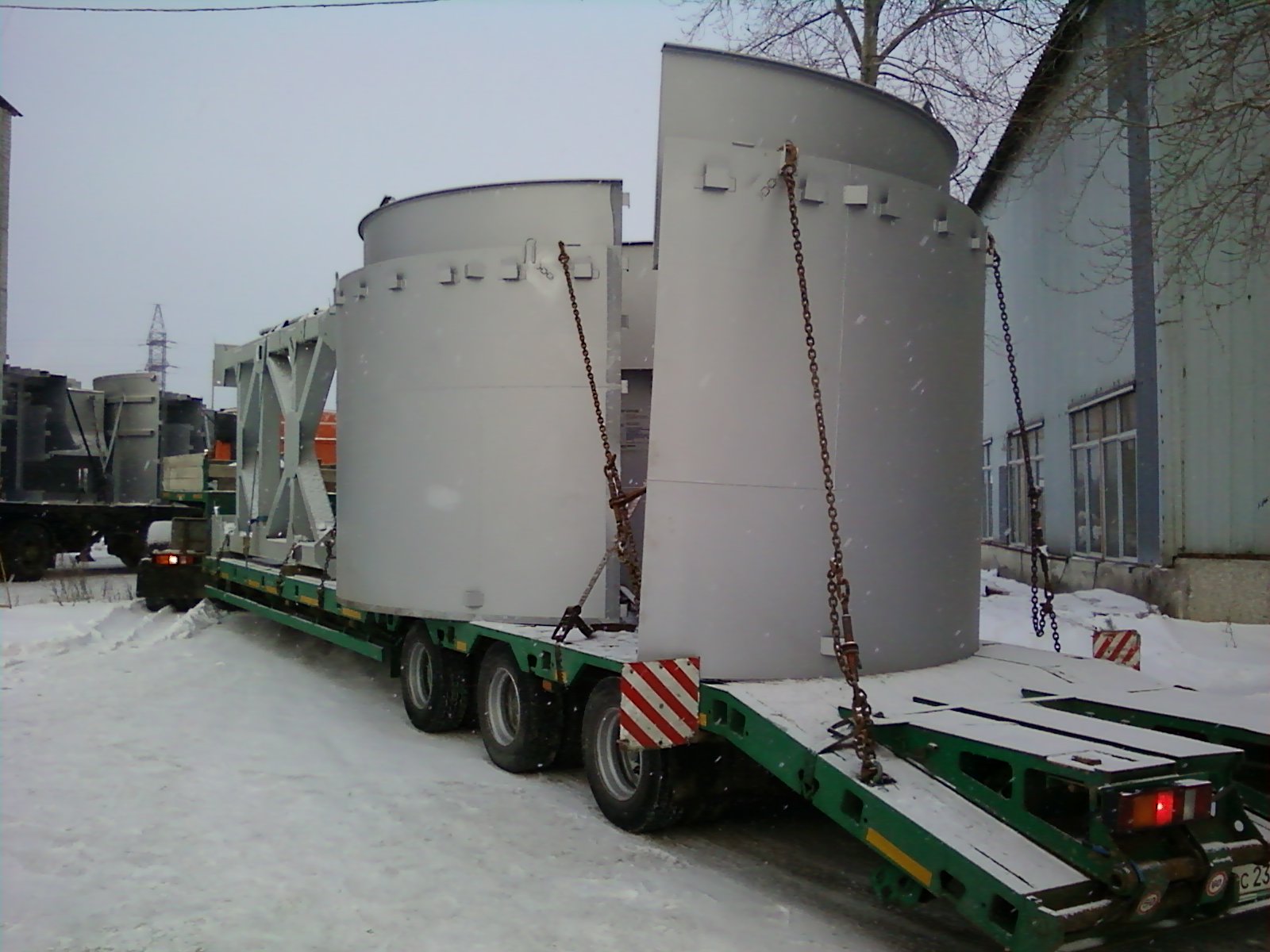 30
Отгрузка транспортных узлов
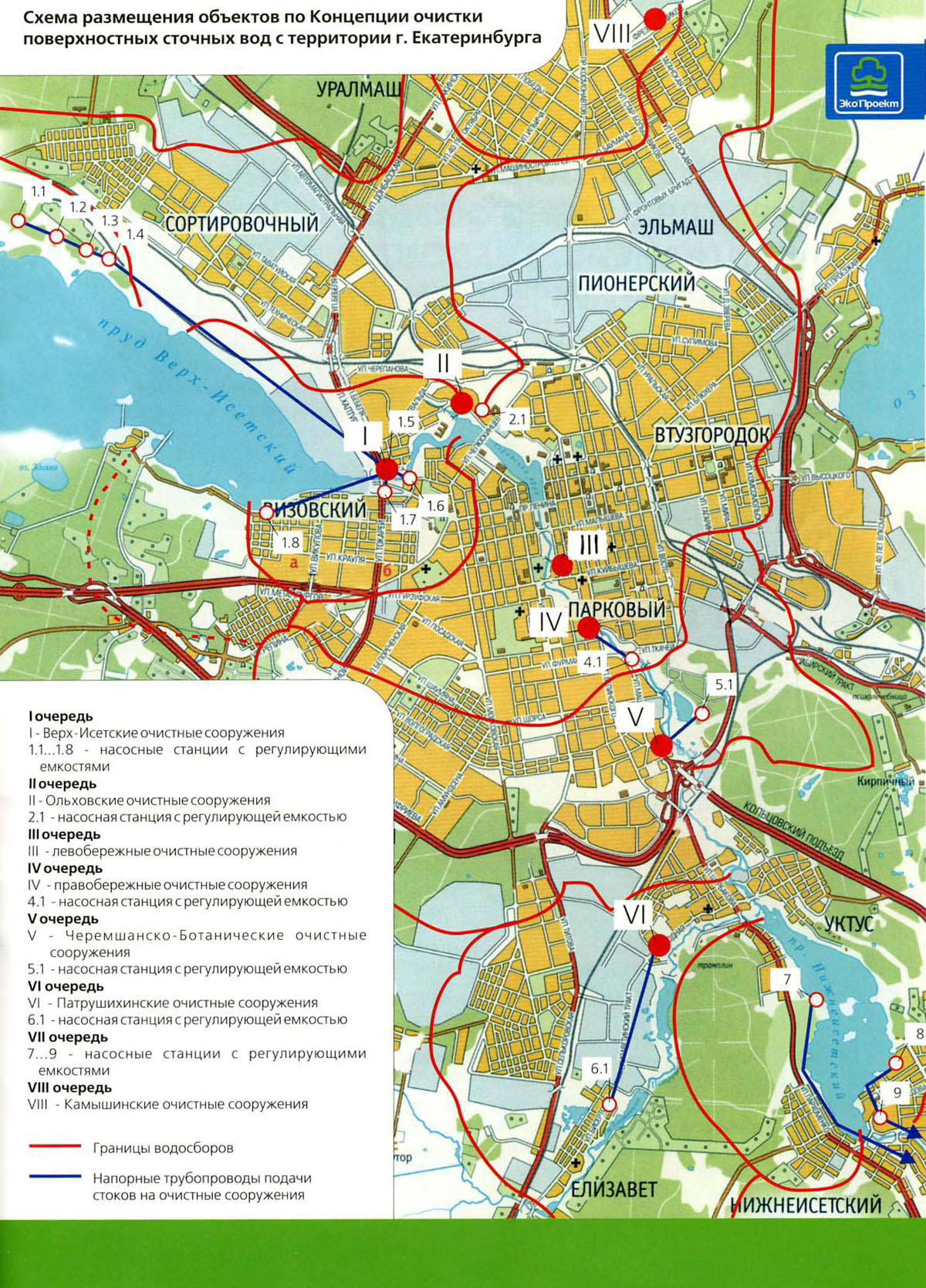 Схема размещения очистных сооружений по концепции очистки ливневых сточных вод                              г. Екатеринбурга
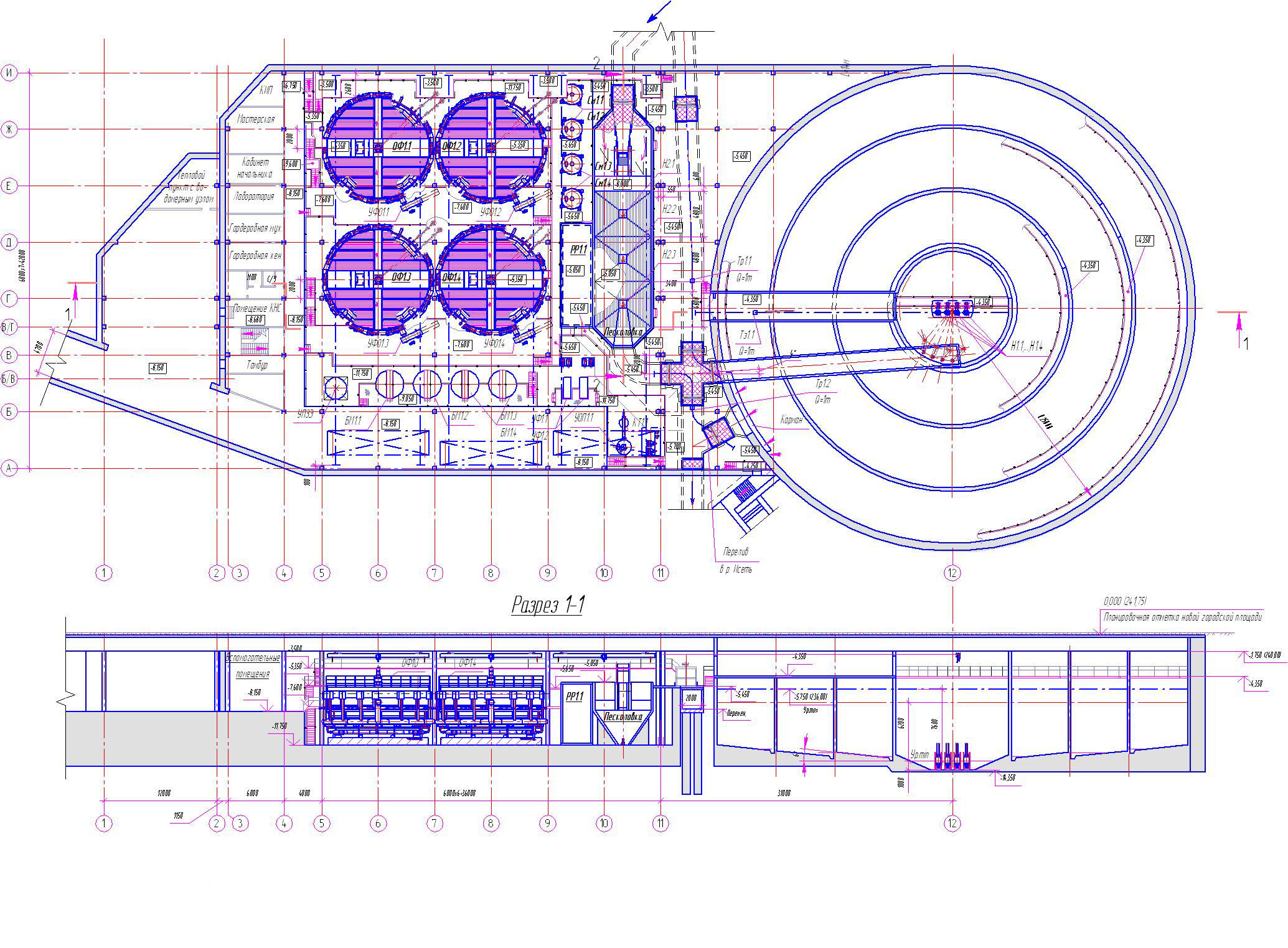 Подземная компоновка Левобережных очистных сооружений на Малаховском коллекторе ливневой канализации Екатеринбурга 
по рабочему проекту ЭКО-ПРОЕКТ
32
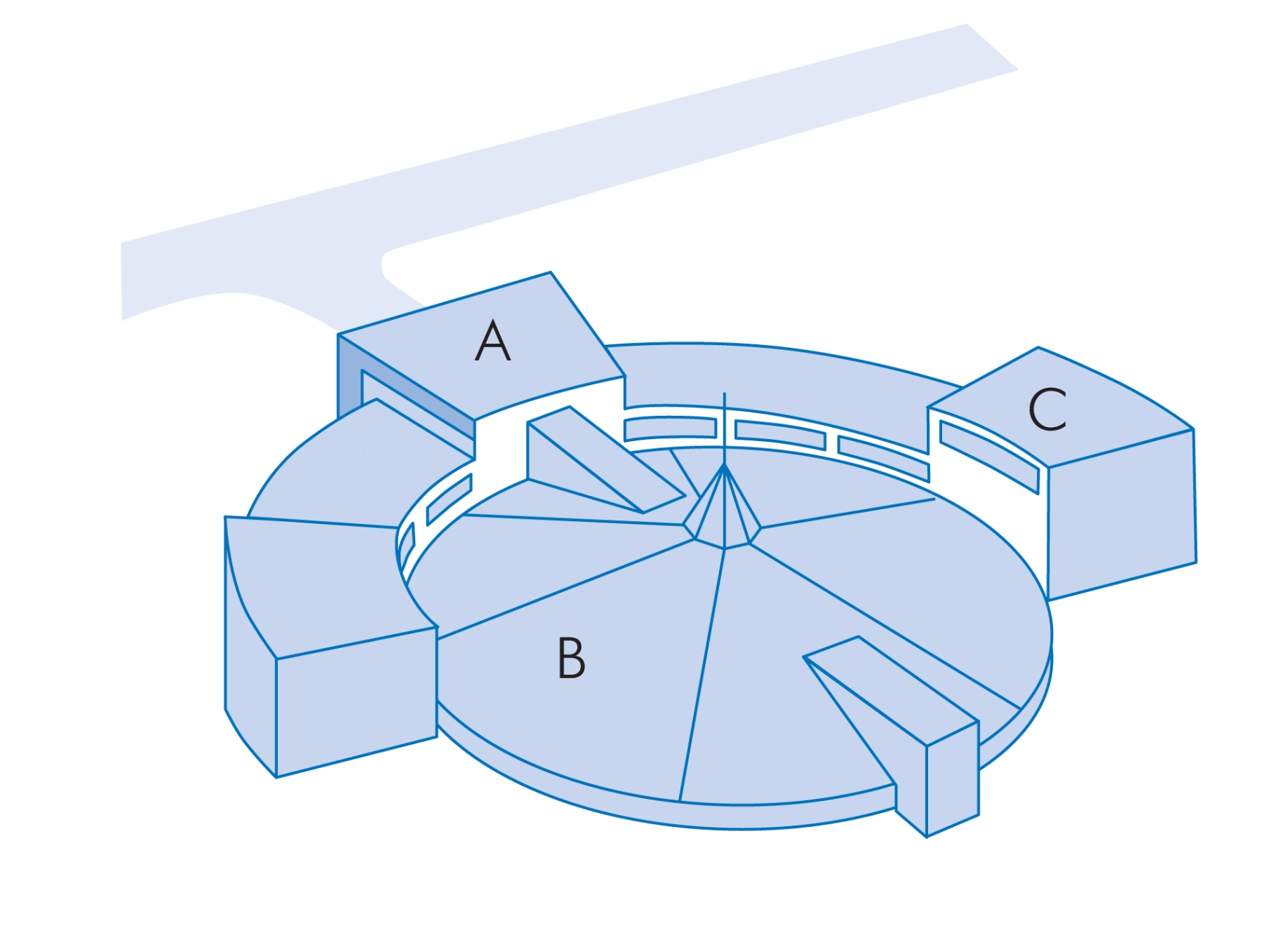 А – технологические блоки; 
В – регулирующий резервуар (ливненакопитель); 
С – блок вспомогательных помещений
Наземная компоновка очистных сооружений 
дождевой канализации г. Екатеринбурга
I – городские очистные сооружения дождевой канализации;

II – насосные станции дождевой канализации;

III – снегосплавные пункты;

IV – очистные сооружения хозбытовой канализации;

V – наиболее крупные коллекторы дождевой канализации;

VI – крупные коллекторы хозбытовой канализации;

VII – меньшие коллекторы дождевой канализации;

VIII – дороги и другие территории с наиболее загрязненной частью снега;

IX – территории и поверхности с наименее загрязненной частью снега
Принципиальная схема одного из «кустов» системы очистки сточных вод дождевой канализации г. Екатеринбурга
ЭКО-ПРОЕКТг р у п п а  к о м п а н и й
Благодарим за внимание!
620075, Россия, г. Екатеринбург, ул. Первомайская, 15, оф. 900
Телефоны: +7- (343) 283-01-04, 283-01-05, 283-01-06
  сот. тел.: +7-912–22–47-303
E-mail: mail@eco-project.ru 
WEB: www.eco-project.ru
Очистные сооружения ливневой канализации в Красногорском районе
 г.Каменск-Уральский (вариант I – без регулирующего резервуара) Технологическая схема
Установка для очистки ливневых стоков
Результаты очистки промышленно-ливневых сточных вод
* ПДК водных объектов рыбохозяйственного значения
** требования к воде для хозяйственно-питьевого и культурно-бытового использования